Installing MySQL
Installing MySQL
Go to MySQL.com
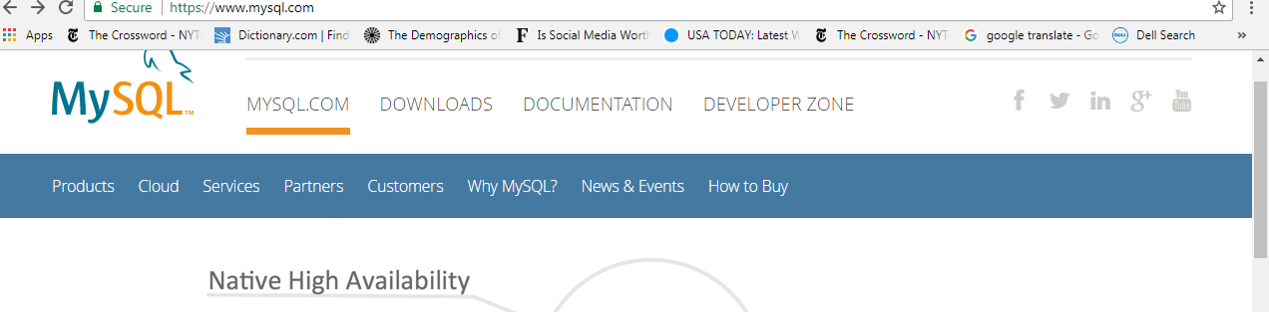 Check Downloads
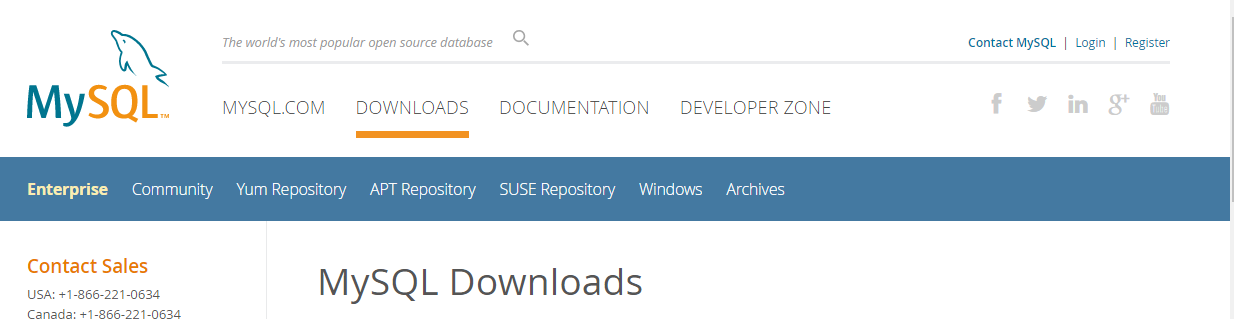 You will need to scroll down to:  MySQL Community Edition
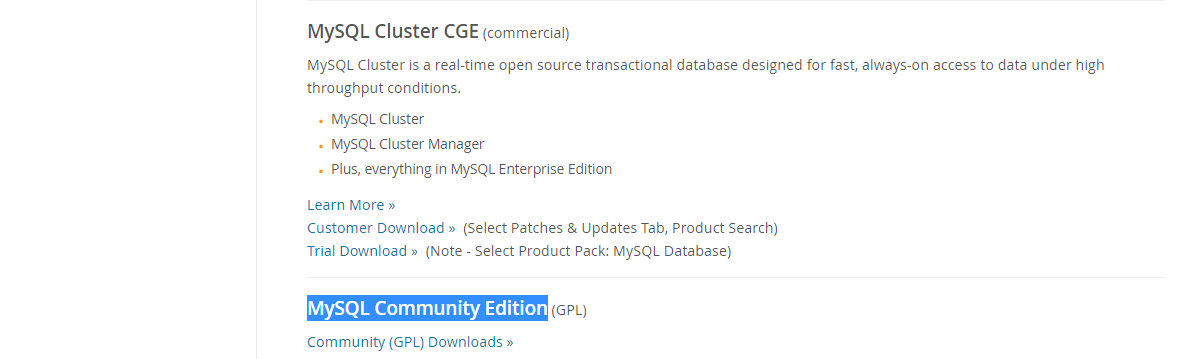 Click on it
You will download:
MySQL Workbench (GPL)
(Current Generally Available Release: 6.3.9)
MySQL Workbench is a next-generation visual database design application that can be used to efficiently design, manage and document database schemata. It is available as both, open source and commercial editions.

DOWNLOAD
MySQL Connectors
MySQL offers standard database driver connectivity for using MySQL with applications and tools that are compatible with industry standards ODBC and JDBC

DOWNLOAD
MySQL on Windows (Installer & Tools) 
(Current Generally Available Release: 5.7.19)
MySQL provides you with a suite of tools for developing and managing MySQL-based business critical applications on Windows.

DOWNLOAD
HOWEVER --  This might not work!!
If you notice that your database connections didn’t load, will need to  download another package found  Here:
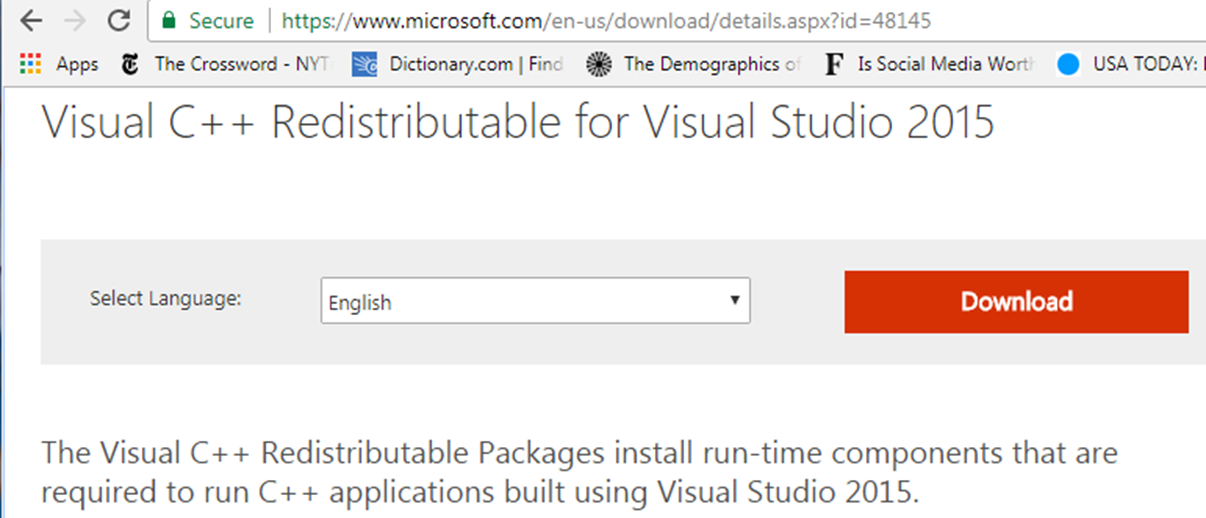 After you install this package, you will need to restart the operating system and then reinstall MySql
If you now open the Workbench and it looks something like this you should be set
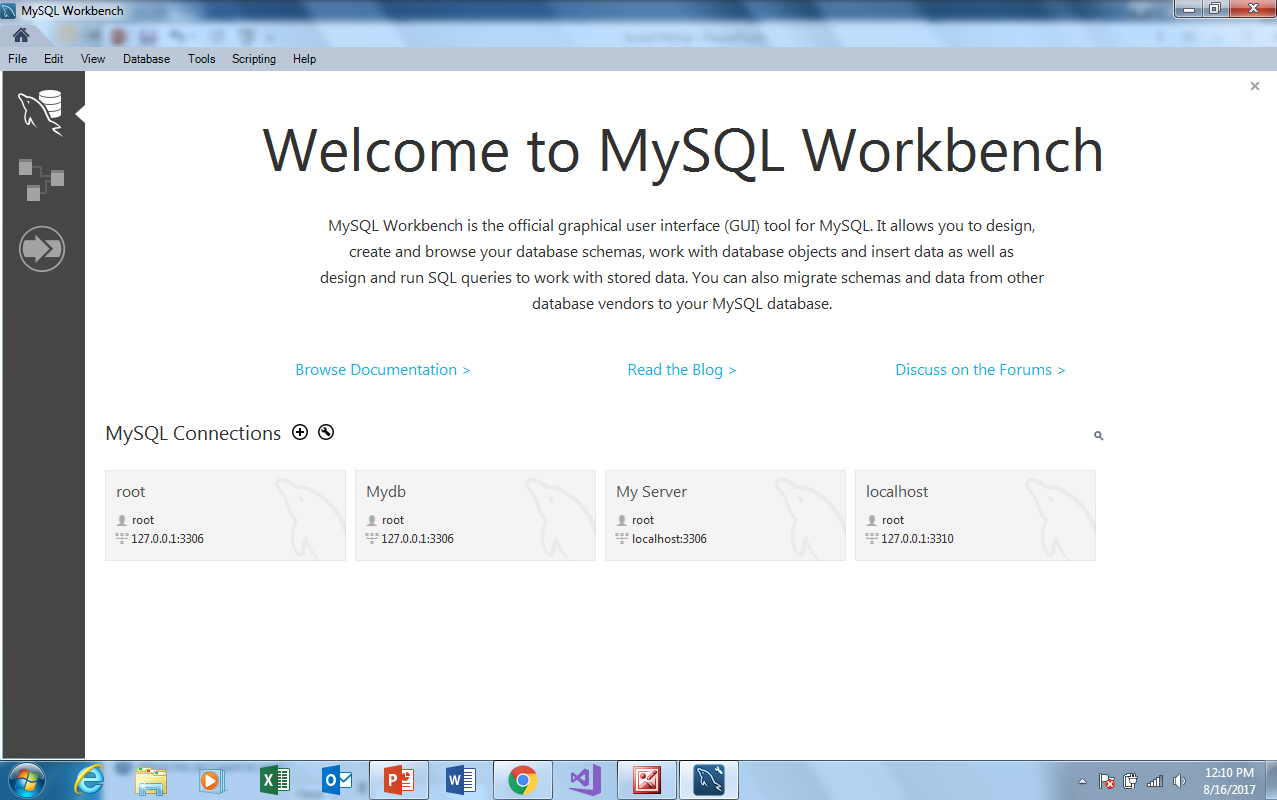